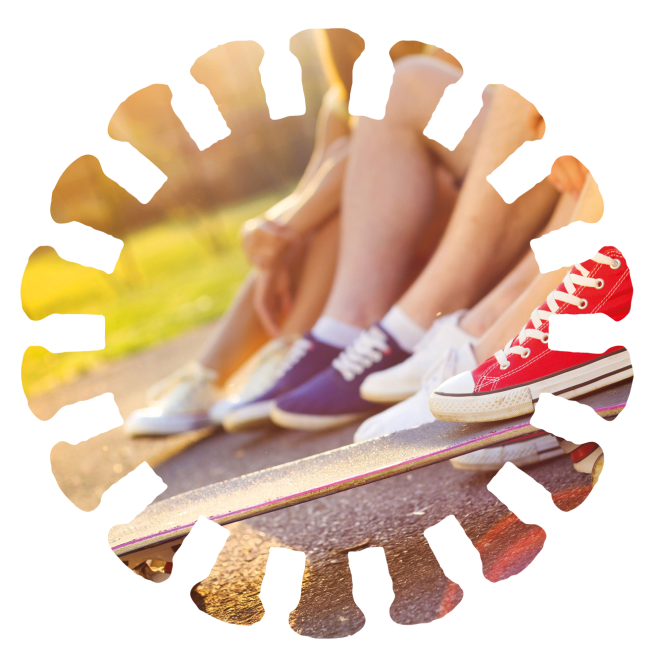 Odissea
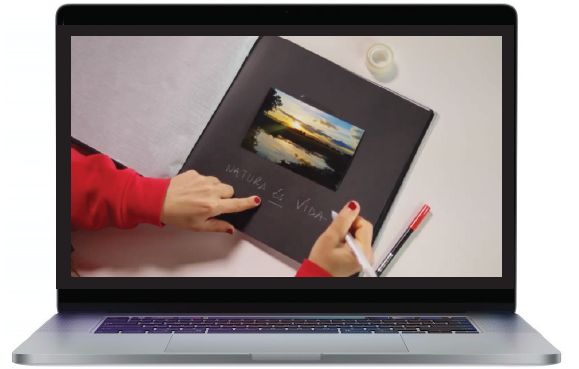 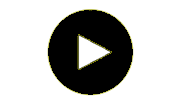 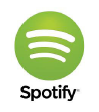 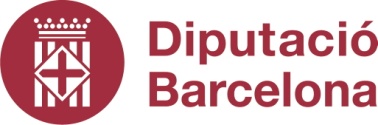 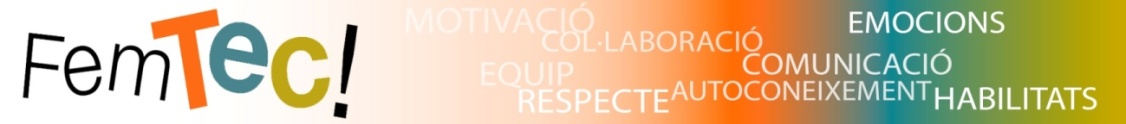